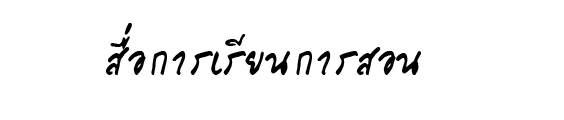 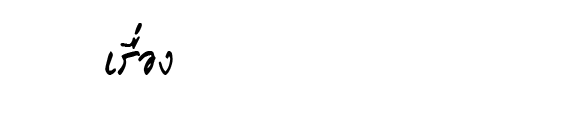 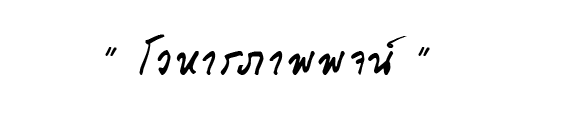 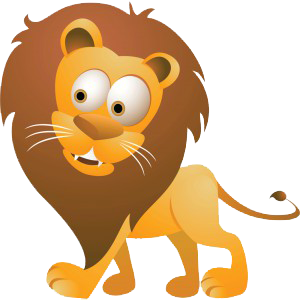 แบบทดสอบหลังเรียน
เข้าสู่เนื้อหา
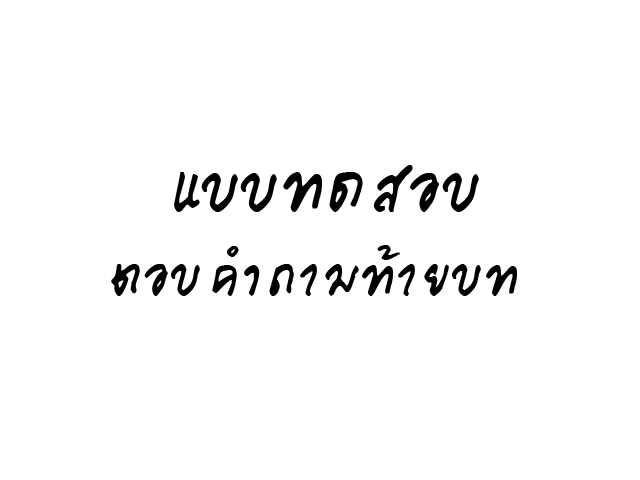 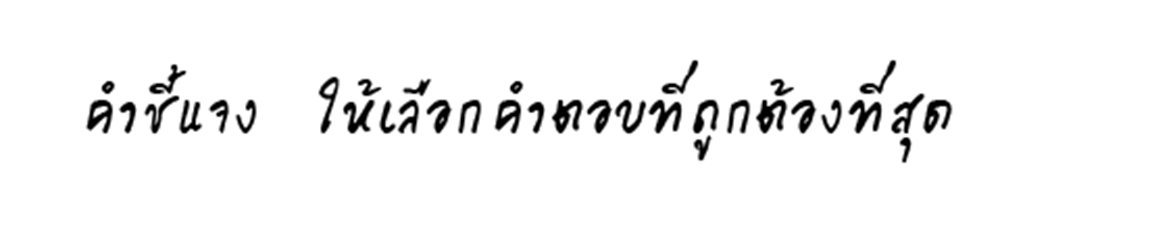 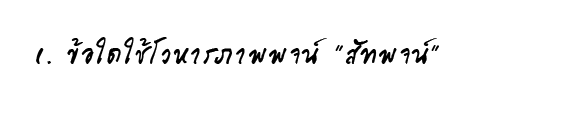 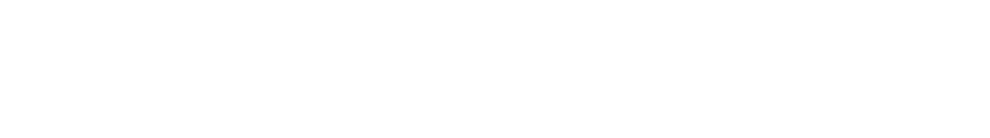 ผีเสื้อบินเย้าหยอกกับดอกไม้
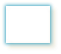 ฟังสำเนียงเสียงคลื่นดังครื้นโครม
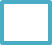 เปรียบเหมือนเห็นพยัคฆ์ให้ชักหลัง
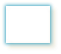 สองมือตีอกตูมฟูมน้ำตา
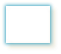 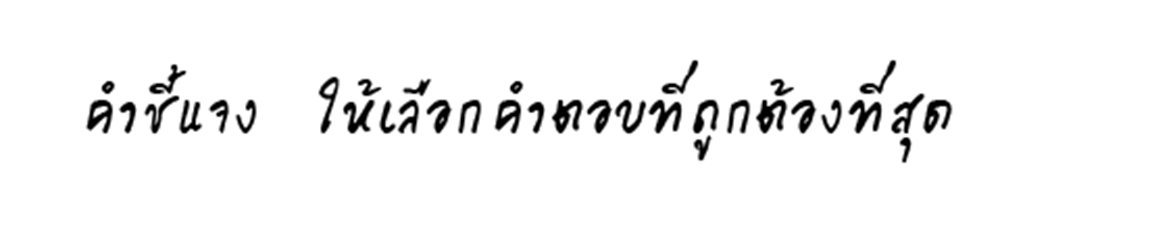 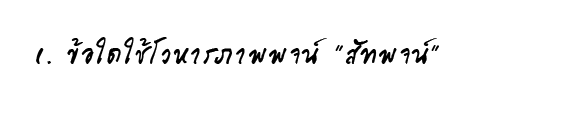 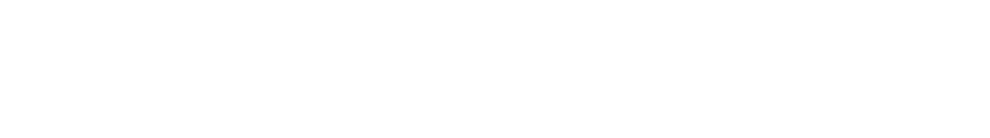 ผีเสื้อบินเย้าหยอกกับดอกไม้
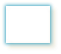 ผิดค่ะ 
ฟังสำเนียงเสียงคลื่นดังครื้นโครม
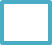 เปรียบเหมือนเห็นพยัคฆ์ให้ชักหลัง
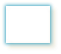 คำถามข้อถัดไป
สองมือตีอกตูมฟูมน้ำตา
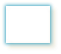 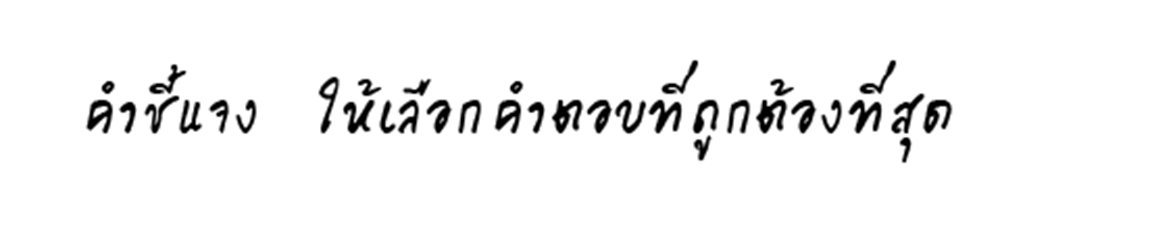 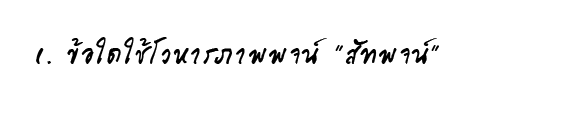 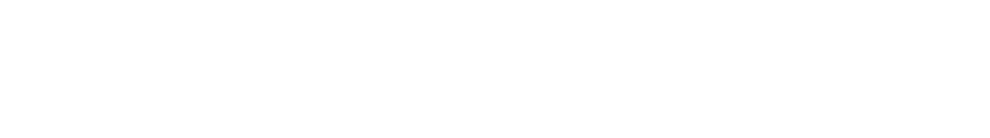 ผีเสื้อบินเย้าหยอกกับดอกไม้
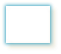 ถูกต้องค่ะ 
ฟังสำเนียงเสียงคลื่นดังครื้นโครม
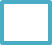 เปรียบเหมือนเห็นพยัคฆ์ให้ชักหลัง
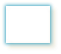 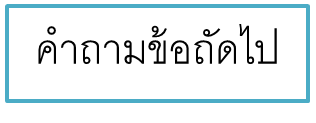 สองมือตีอกตูมฟูมน้ำตา
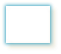 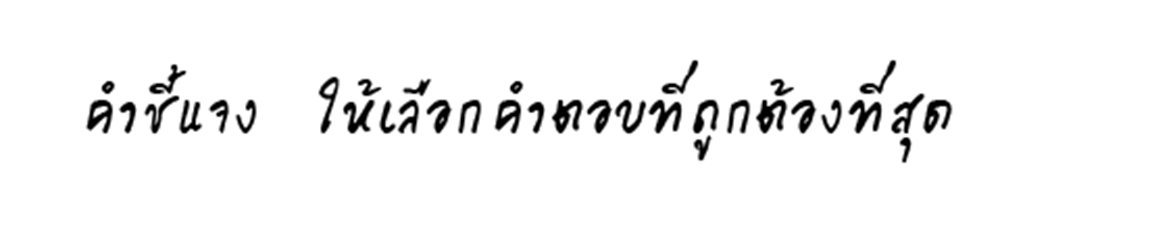 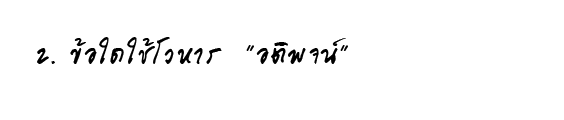 ให้สองเนตรโชติช่วงดังดวงแก้ว
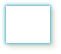 อสุรีมีกำลังดังปลาวาฬ
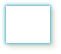 ทุกข์ในอกนั้นสักเท่าภูเขาหลวง
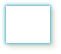 อย่าราคีขุ่นข้องให้หมองมัว
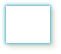 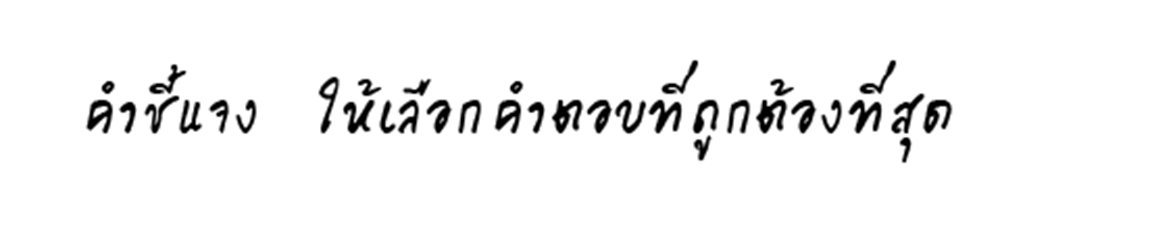 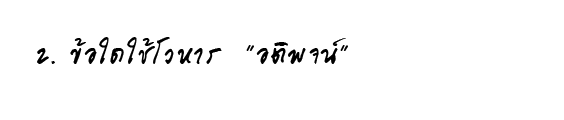 ให้สองเนตรโชติช่วงดังดวงแก้ว
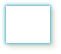 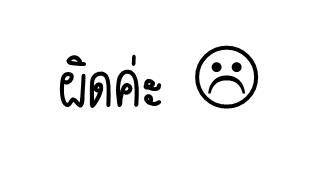 อสุรีมีกำลังดังปลาวาฬ
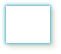 ทุกข์ในอกนั้นสักเท่าภูเขาหลวง
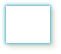 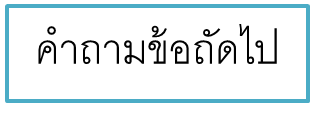 อย่าราคีขุ่นข้องให้หมองมัว
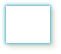 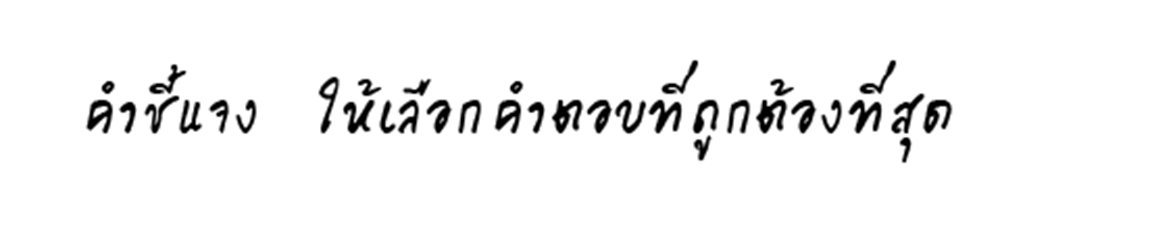 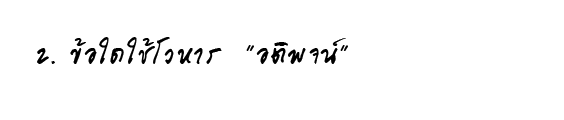 ให้สองเนตรโชติช่วงดังดวงแก้ว
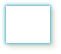 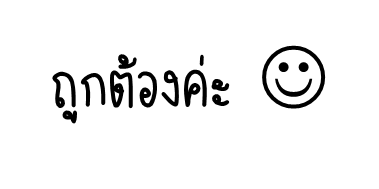 อสุรีมีกำลังดังปลาวาฬ
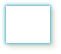 ทุกข์ในอกนั้นสักเท่าภูเขาหลวง
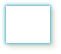 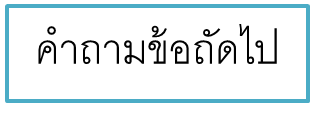 อย่าราคีขุ่นข้องให้หมองมัว
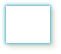 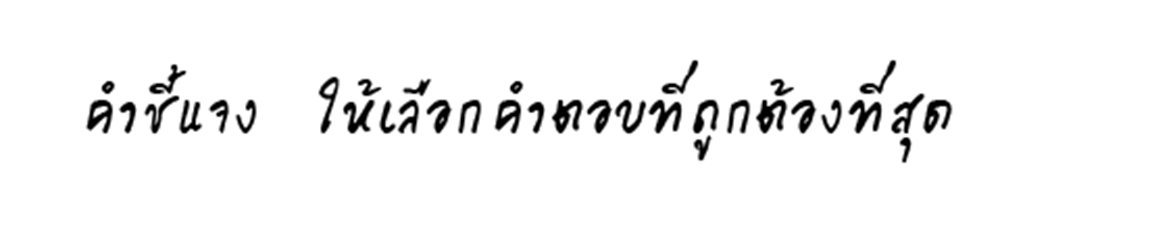 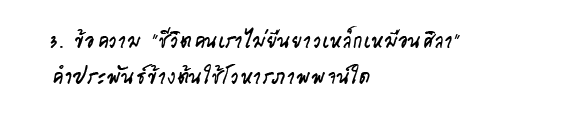 สัทพจน์โวหาร
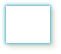 อุปลักษณ์โวหาร
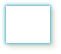 อุปมาโวหาร
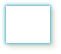 อติพจน์โวหาร
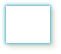 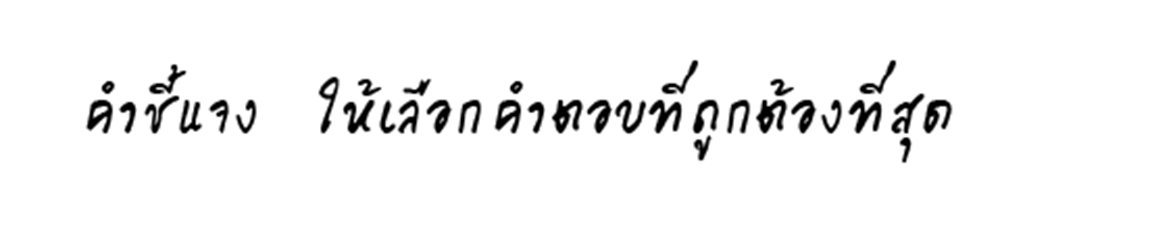 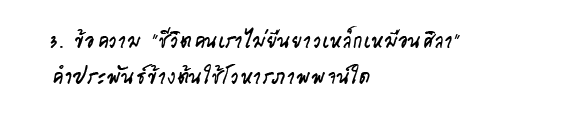 สัทพจน์โวหาร
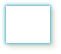 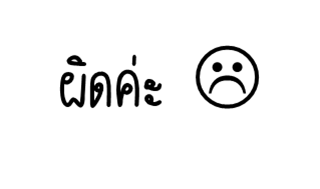 อุปลักษณ์โวหาร
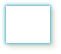 อุปมาโวหาร
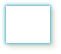 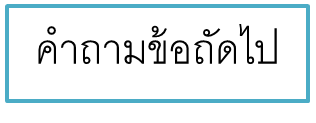 อติพจน์โวหาร
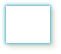 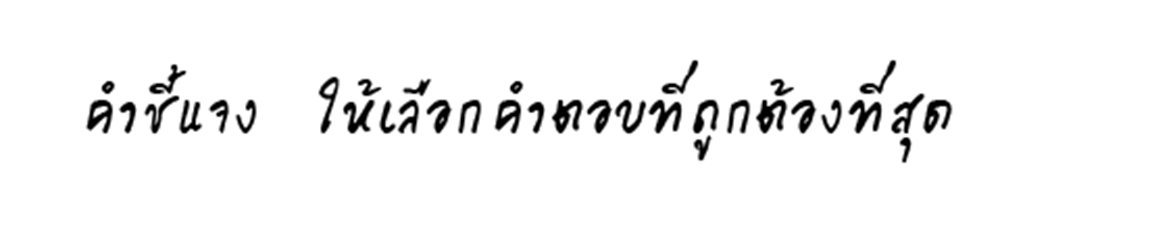 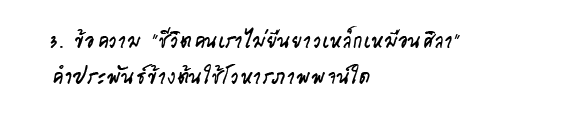 สัทพจน์โวหาร
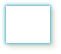 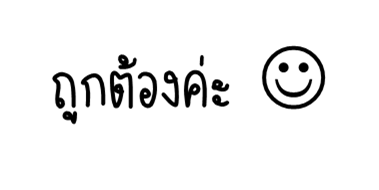 อุปลักษณ์โวหาร
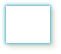 อุปมาโวหาร
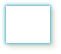 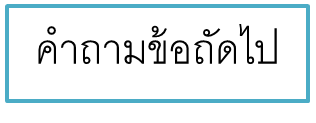 อติพจน์โวหาร
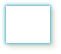 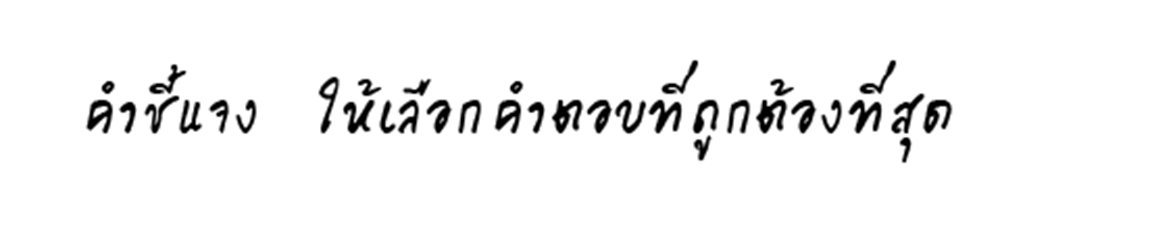 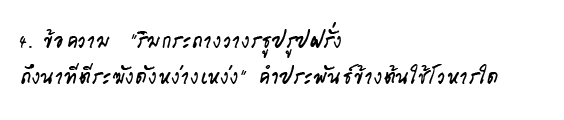 สัทพจน์โวหาร
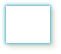 อติพจน์โวหาร
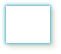 อุปลักษณ์โวหาร
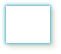 อุปมาโวหาร
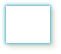 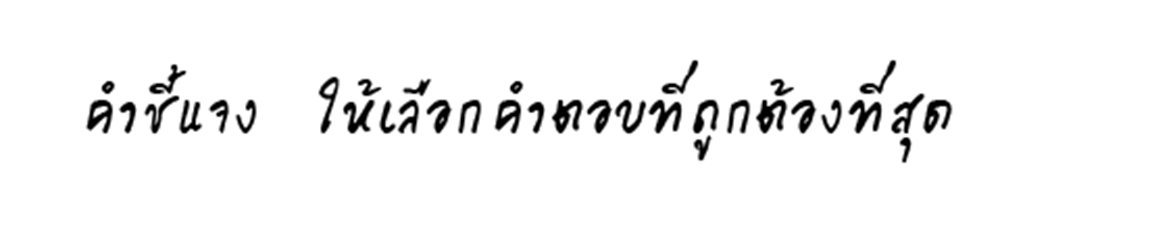 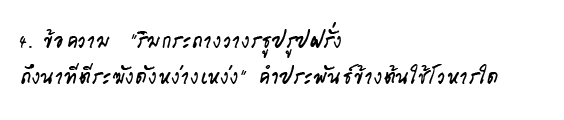 สัทพจน์โวหาร
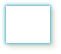 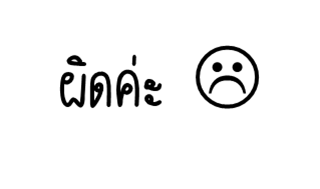 อติพจน์โวหาร
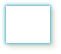 อุปลักษณ์โวหาร
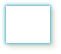 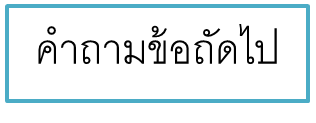 อุปมาโวหาร
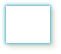 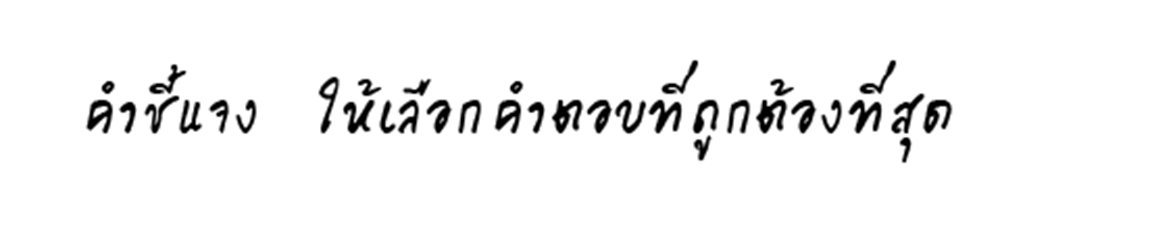 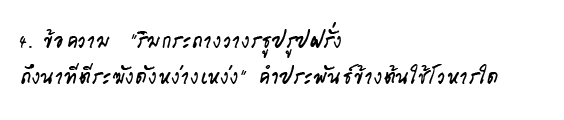 สัทพจน์โวหาร
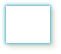 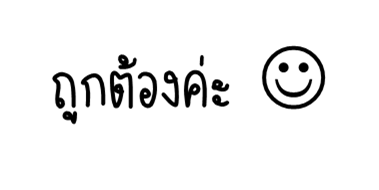 อติพจน์โวหาร
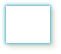 อุปลักษณ์โวหาร
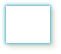 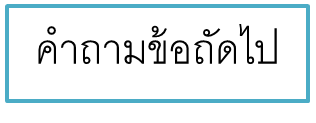 อุปมาโวหาร
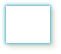 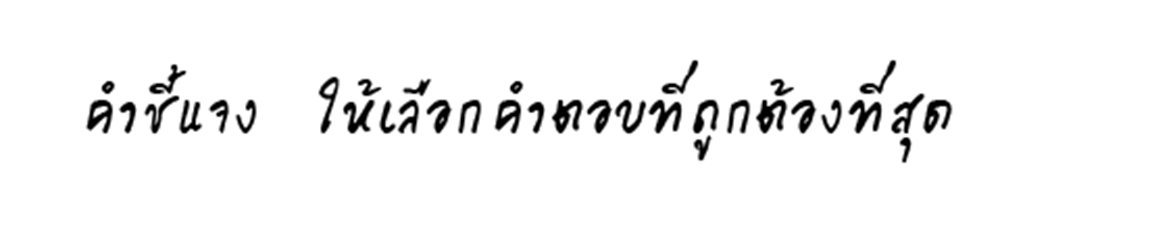 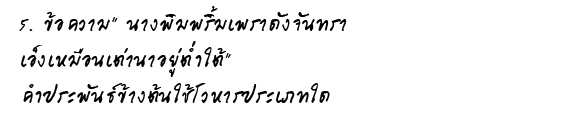 สัญลักษณ์
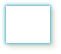 อุปลักษณ์
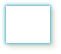 อุปมา
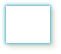 นามนัย
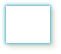 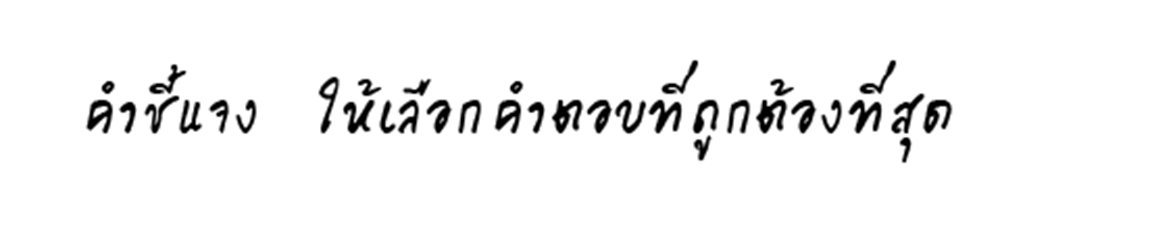 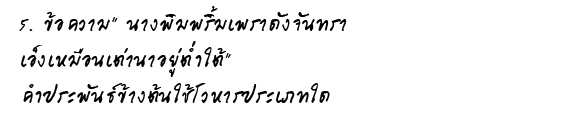 สัญลักษณ์
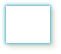 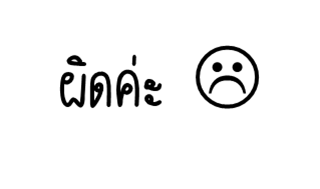 อุปลักษณ์
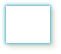 อุปมา
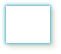 นามนัย
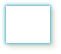 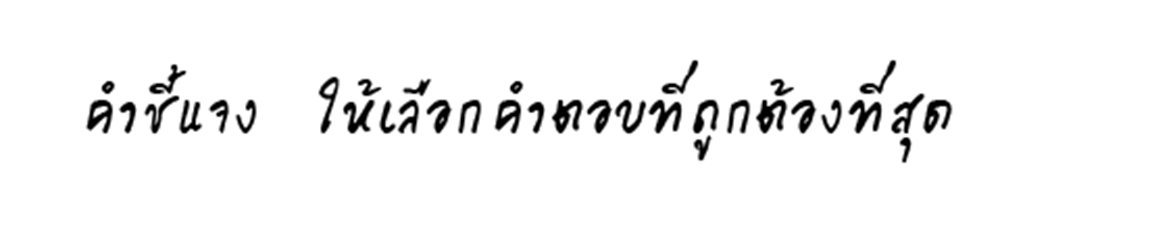 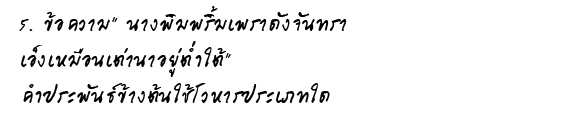 สัญลักษณ์
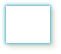 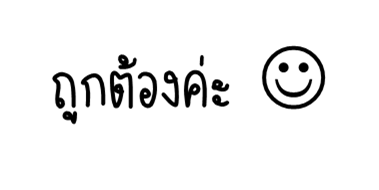 อุปลักษณ์
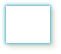 อุปมา
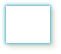 นามนัย
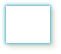 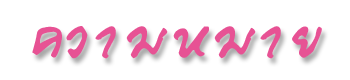 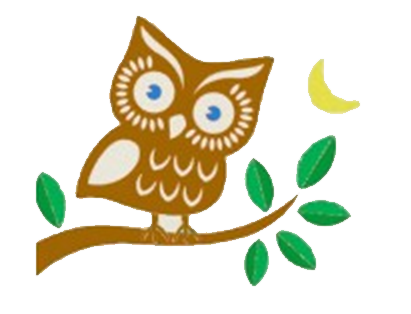 ของ   โวหารภาพพจน์
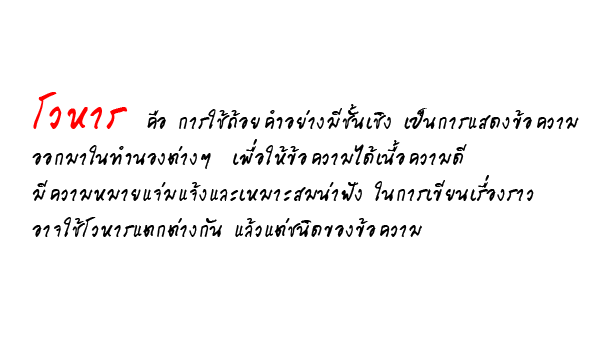 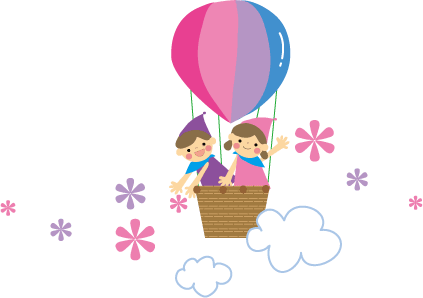 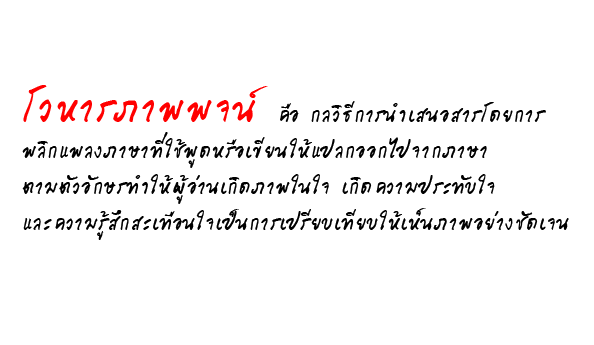 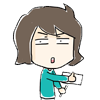 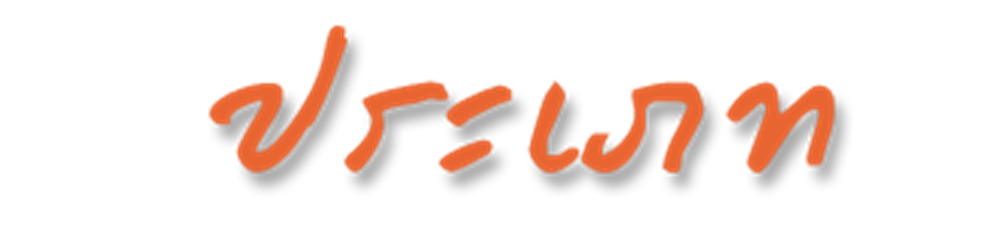 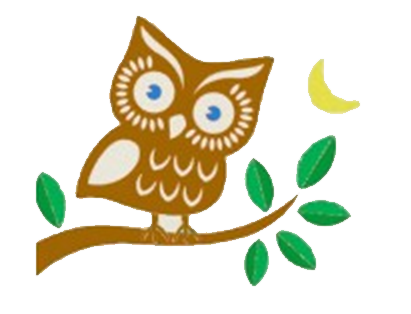 ของ   โวหารภาพพจน์
แบ่งได้ทั้งหมด 8 ประเภท คือ
1. อุปมาโวหาร  (Simile) 
2. อุปลักษณ์  (Metaphor)
3. สัญลักษณ์  (Symbol) 
4. บุคลาธิษฐาน  (Personification) 
5. อธิพจน์  (Hyperbole) 
6. สัทพจน์  (Onematoboeia) 
7. นามนัย (Metonymy) 
8. ปรพากย์  (Paradox)
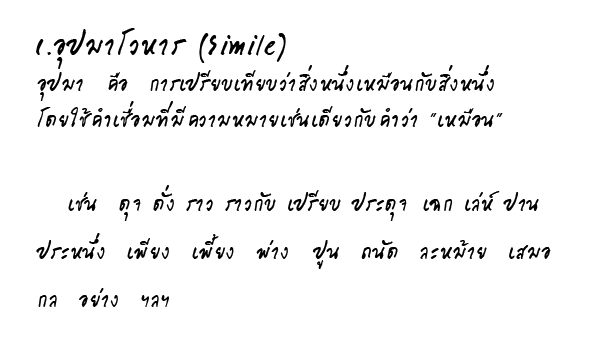 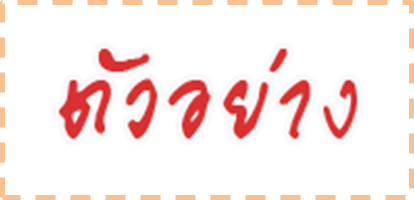 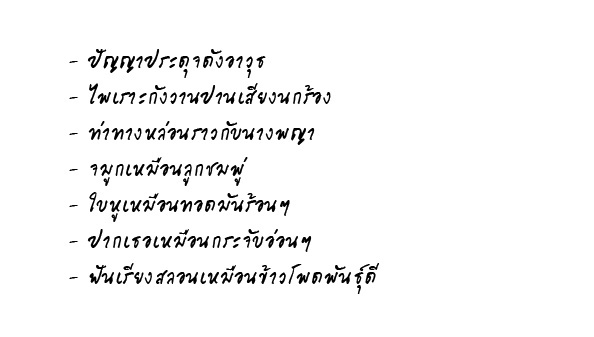 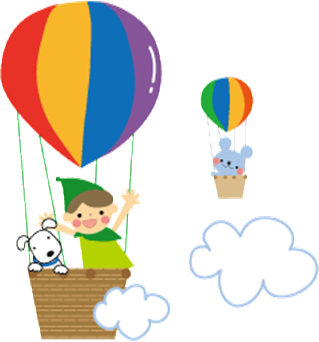 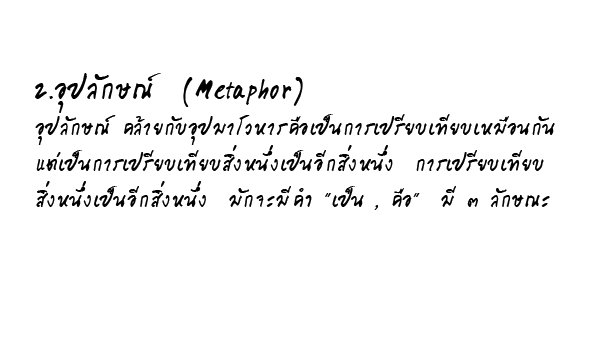 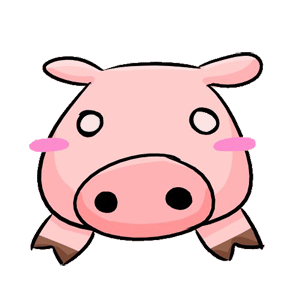 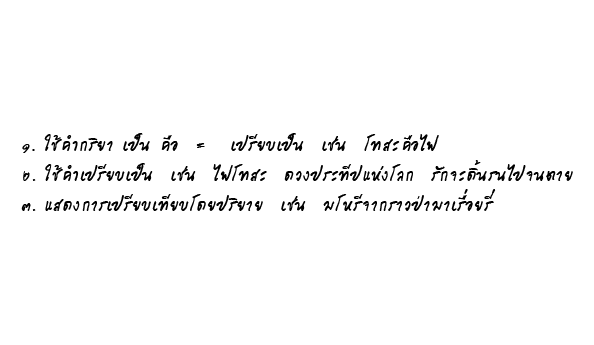 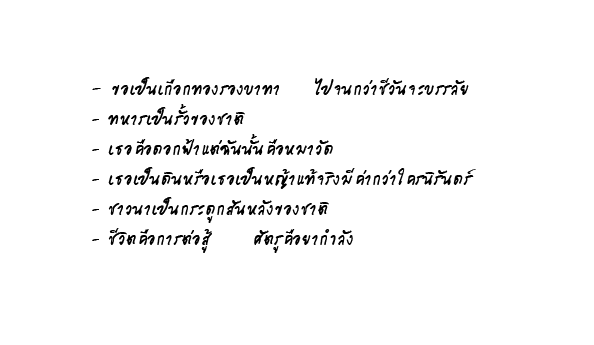 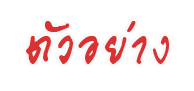 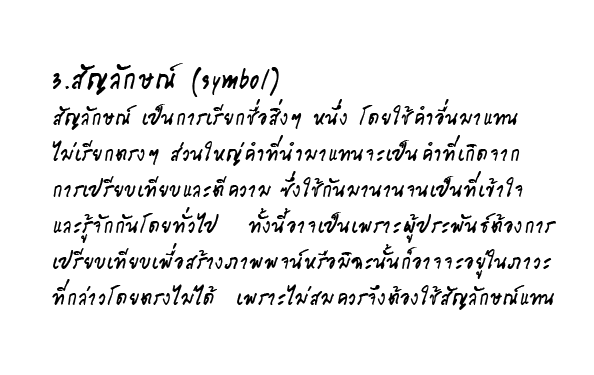 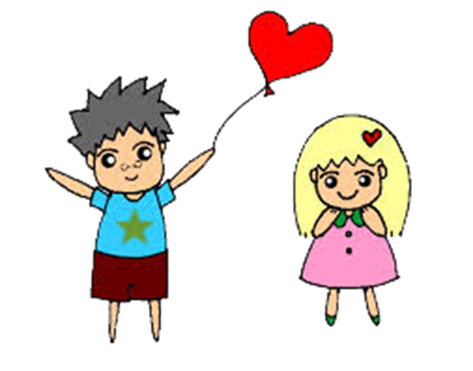 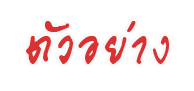 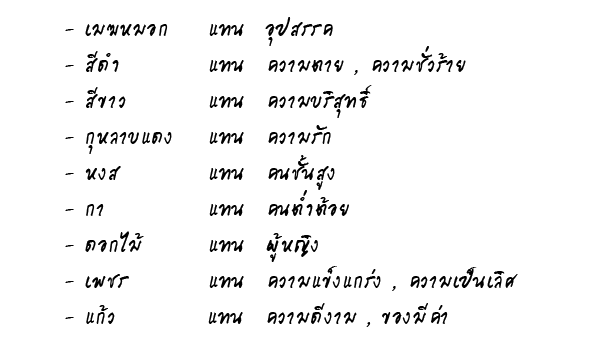 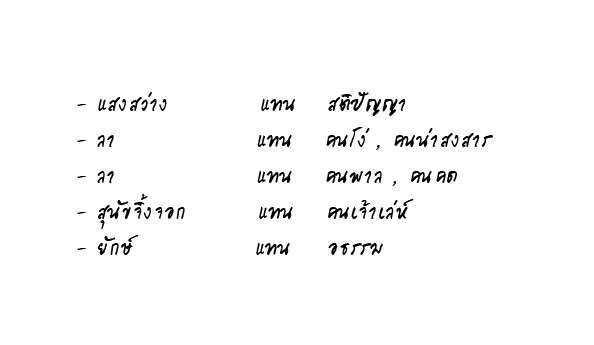 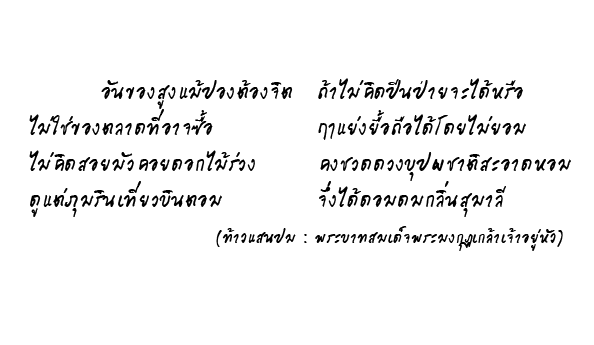 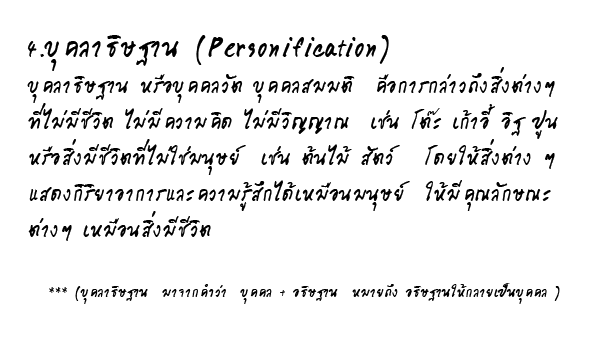 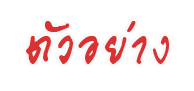 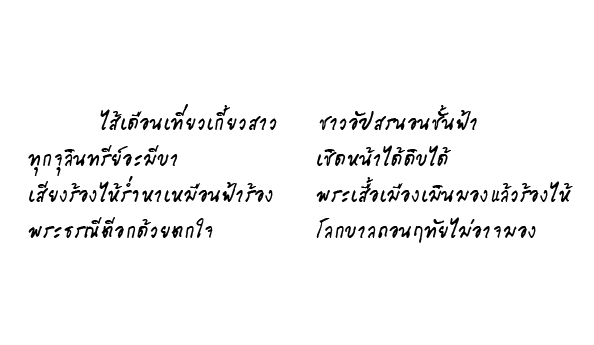 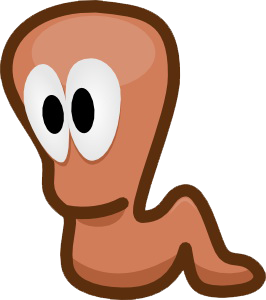 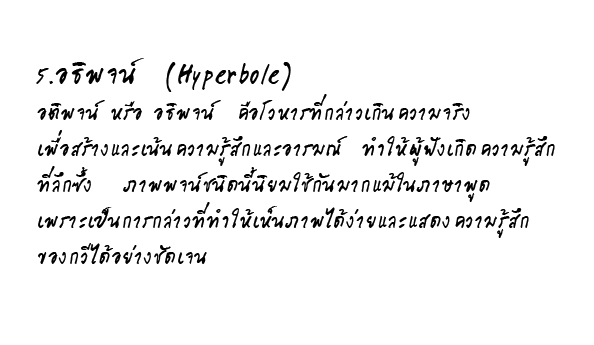 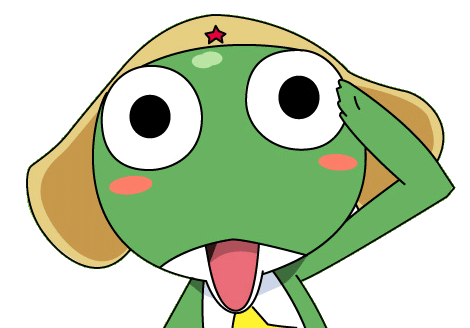 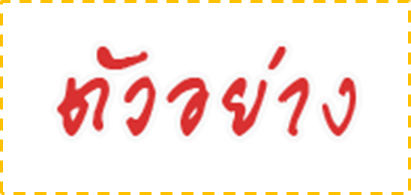 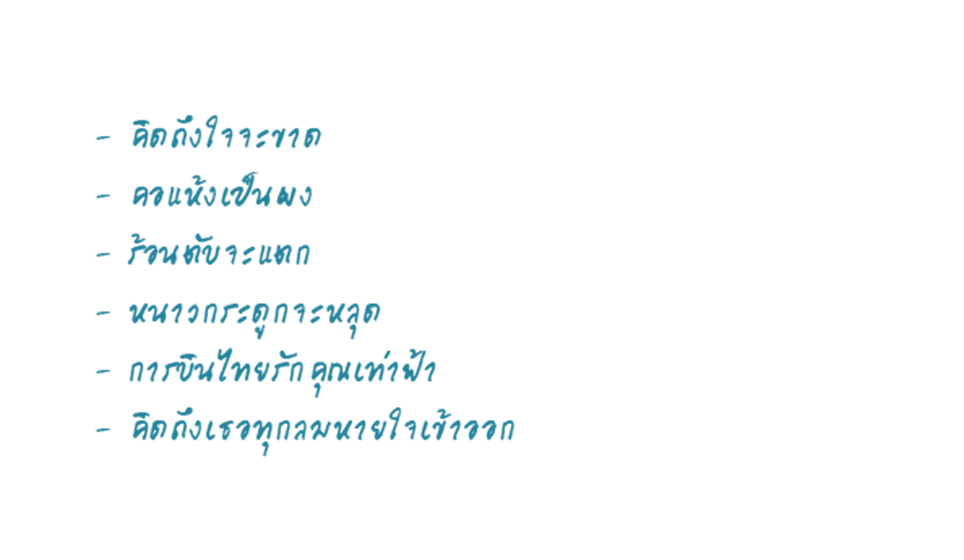 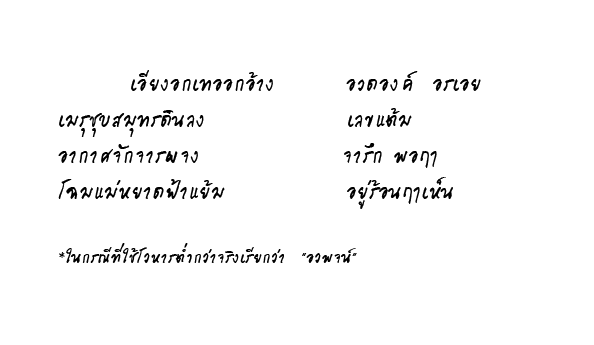 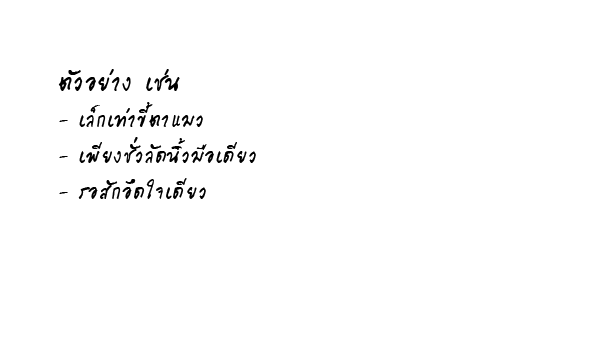 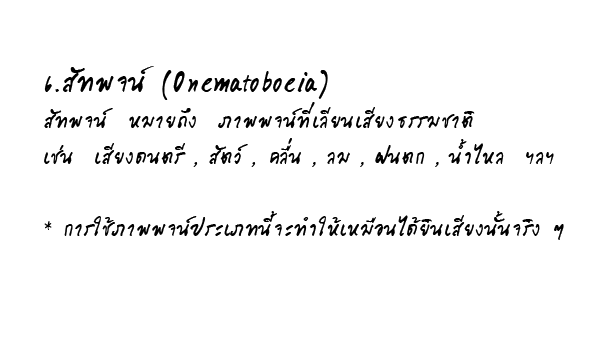 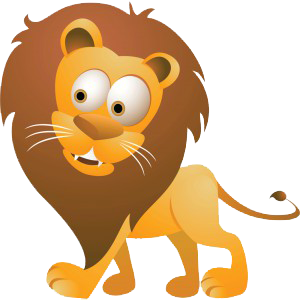 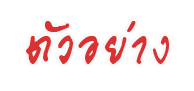 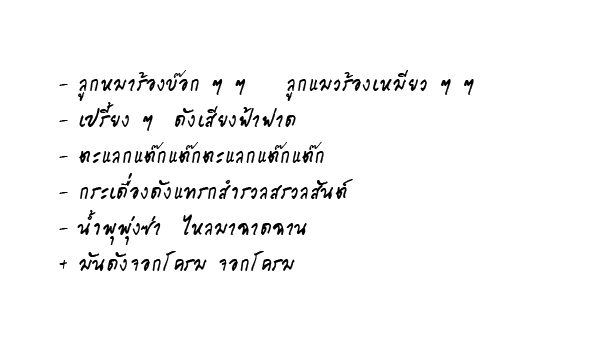 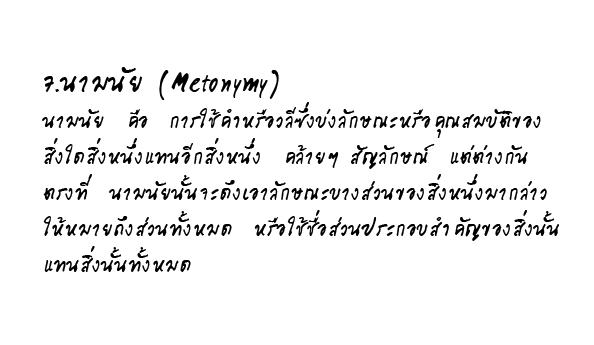 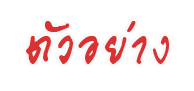 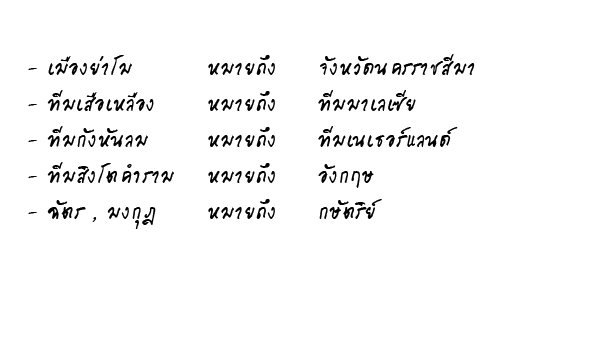 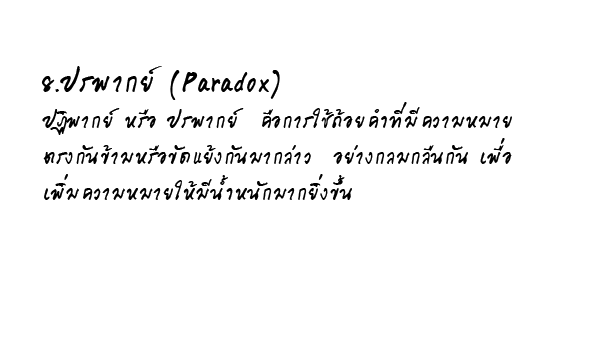 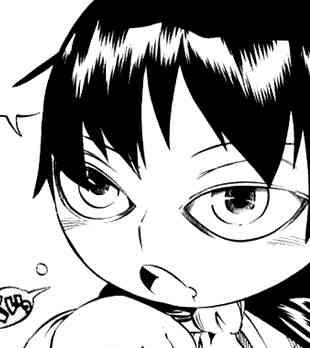 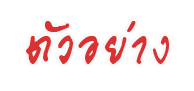 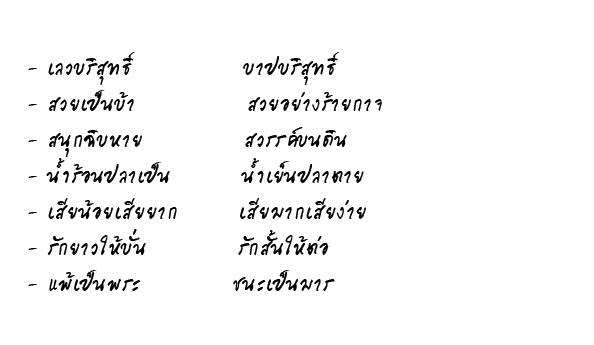 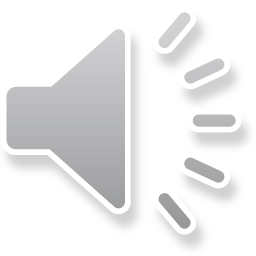 สรุปหลักการใช้ภาพพจน์ ๘ ชนิด ดังนี้

	๑.  อุปมา (เหมือน ดุจ ดั่ง ราว) 
	๒.  อุปลักษณ์  ( เป็น คือ ) 
	๓.  สัญลักษณ์ ( สีขาว แทน ความบริสุทธิ์) 
	๔.  บุคลาธิษฐาน/บุคคลวัต/บุคคลสมมุติ  (สิ่งอื่นมาแสดงอาการมนุษย์) 
	๕.  อติพจน์/อธิพจน์(มากเกินจริง) , อวพจน์ (น้อยเกินจริง) 
	๖.  อรรถวิภาษ/ปฏิพากย์/ปรพากย์ (คำตรงข้าม) 
	๗.  สัทพจน์ (เลียนเสียงธรรมชาติ) 
	๘.  นามนัย (สิ่งที่เกี่ยวข้องกันให้มีความหมายแฝง)